Collaborative strategic planning for English and Maths
Geoff Barton & Mark Dawes
Download this presentation at www.geoffbarton.co.uk
This session:
1 – What appears to work in English & 	Maths: the skills and knowledge that 	make the difference
2 – Discussion
3 – Two case studies
4 – Discussion
What works in English
Geoff Barton
What works in English:
1 – Explicit teaching of English
2 – Teacher modelling of writing
3 – Oral rehearsal of ideas
4 – Sentence variety & connectives
5 – Teach vocabulary
What works in Maths
Mark Dawes
What works in Maths:
1 – A focus on pupils’ mathematical 	understanding
2 – Excitement/enthusiasm
3 – Using and applying mathematics
4 – Emphasising mathematical talk 
5 – Effective use of ICT
Discussion
Case Study: King Edward’s
Geoff Barton
Key elements for us:
1 – Simple data in the public domain
2 – (Usually) canny identification of 	‘key marginals’
3 – Heavy mob intervention
4 – Involving parents and tutors
5 – Focus on the simple stuff: 	homework, coursework, seating 	plans, stabilising behaviour, micro-	skills
[Speaker Notes: Inc coursework catchup, after school detentions]
John MacBeath:
Data as “tin-opener”
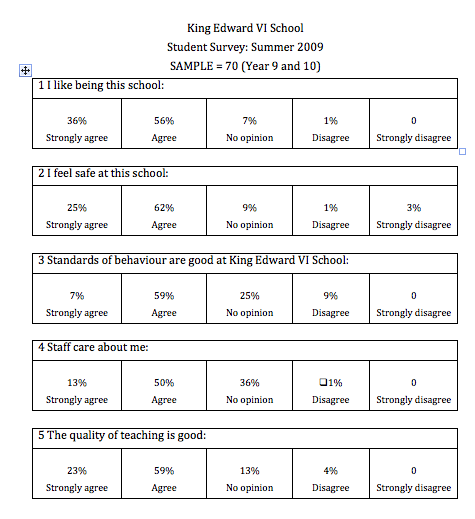 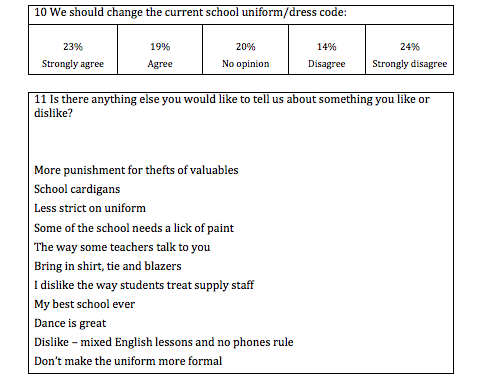 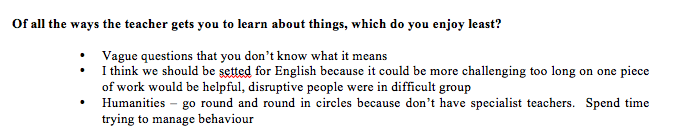 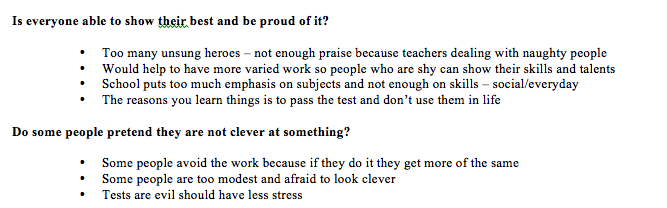 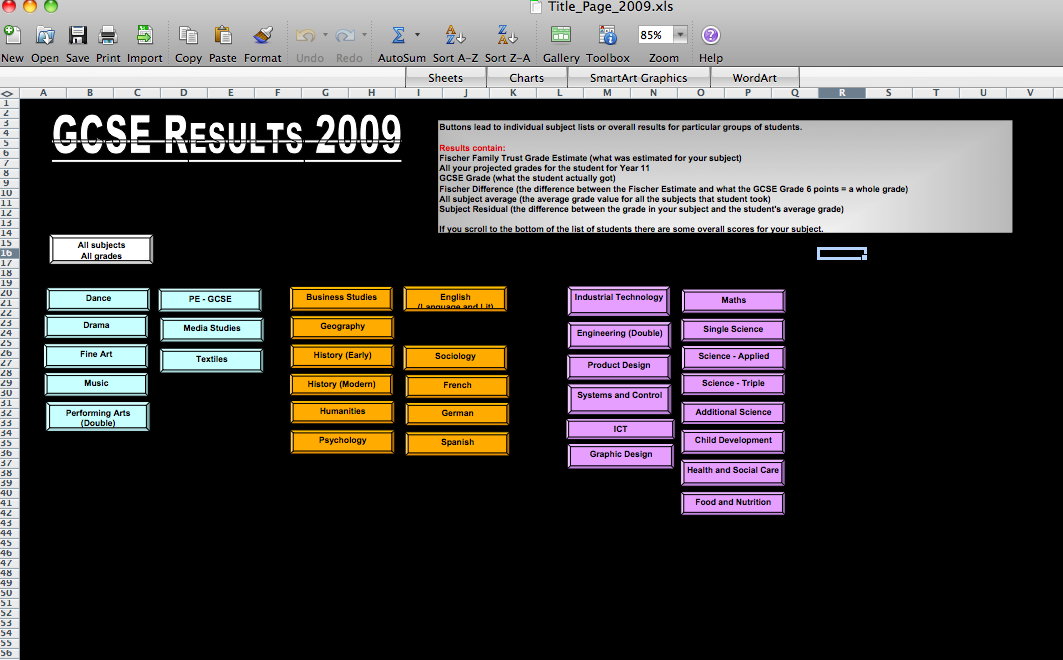 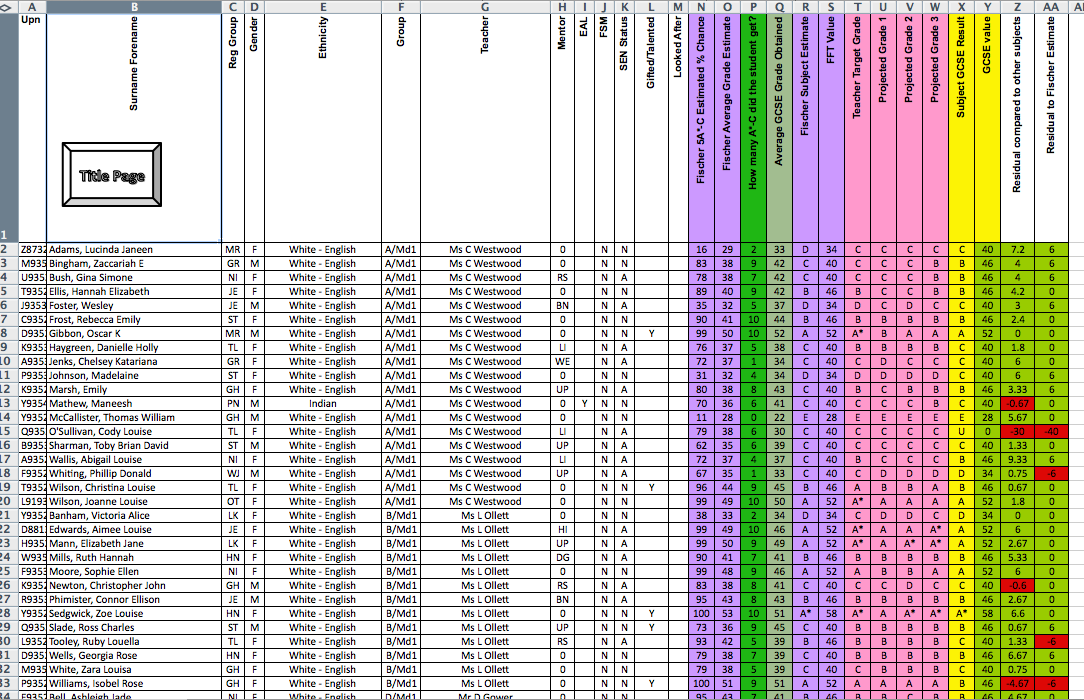 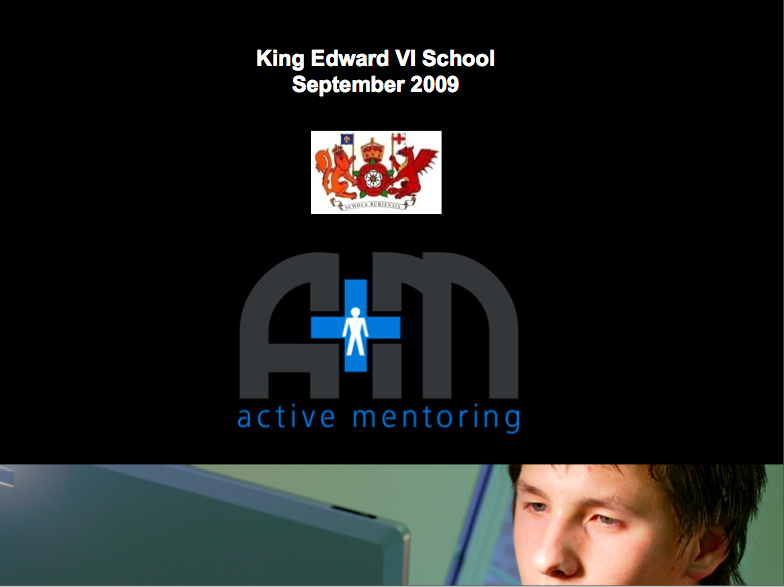 Two “identical” students
Sarah	English Level 6
		Maths Level 6
		Science Level 6
C
D
D
D
D
D
E
James	English Level 5
		Maths Level 6
		Science Level 6
A
A
A
A
A
A
A
B
B
B
C
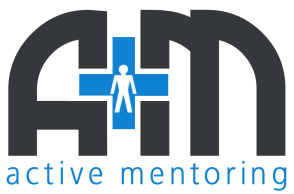 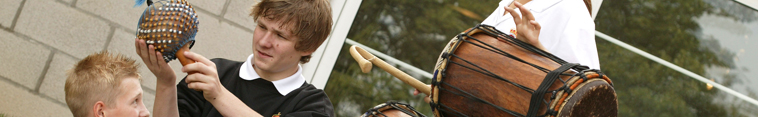 [Speaker Notes: It’s not about if you are a boy or a girl – it’s about YOU]
Case Study: Comberton
Mark Dawes
Key elements for us:
1 – KS3 & KS4 have key differences
2 – Group sizes
3 – Careful use of setting 
4 – Use of examination sessions
5 – Explicit messages about 					mathematics
[Speaker Notes: Inc coursework catchup, after school detentions]
Pupils from the crucial teaching groups
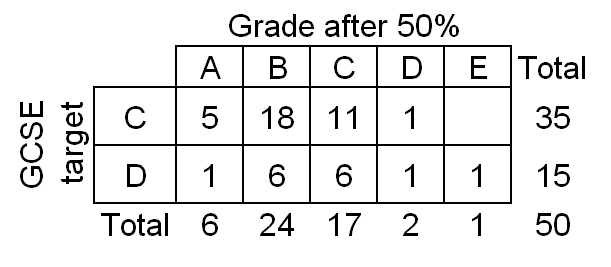 Discussion
Collaborative strategic planning for English and Maths
Geoff Barton & Mark Dawes
Download this presentation at www.geoffbarton.co.uk